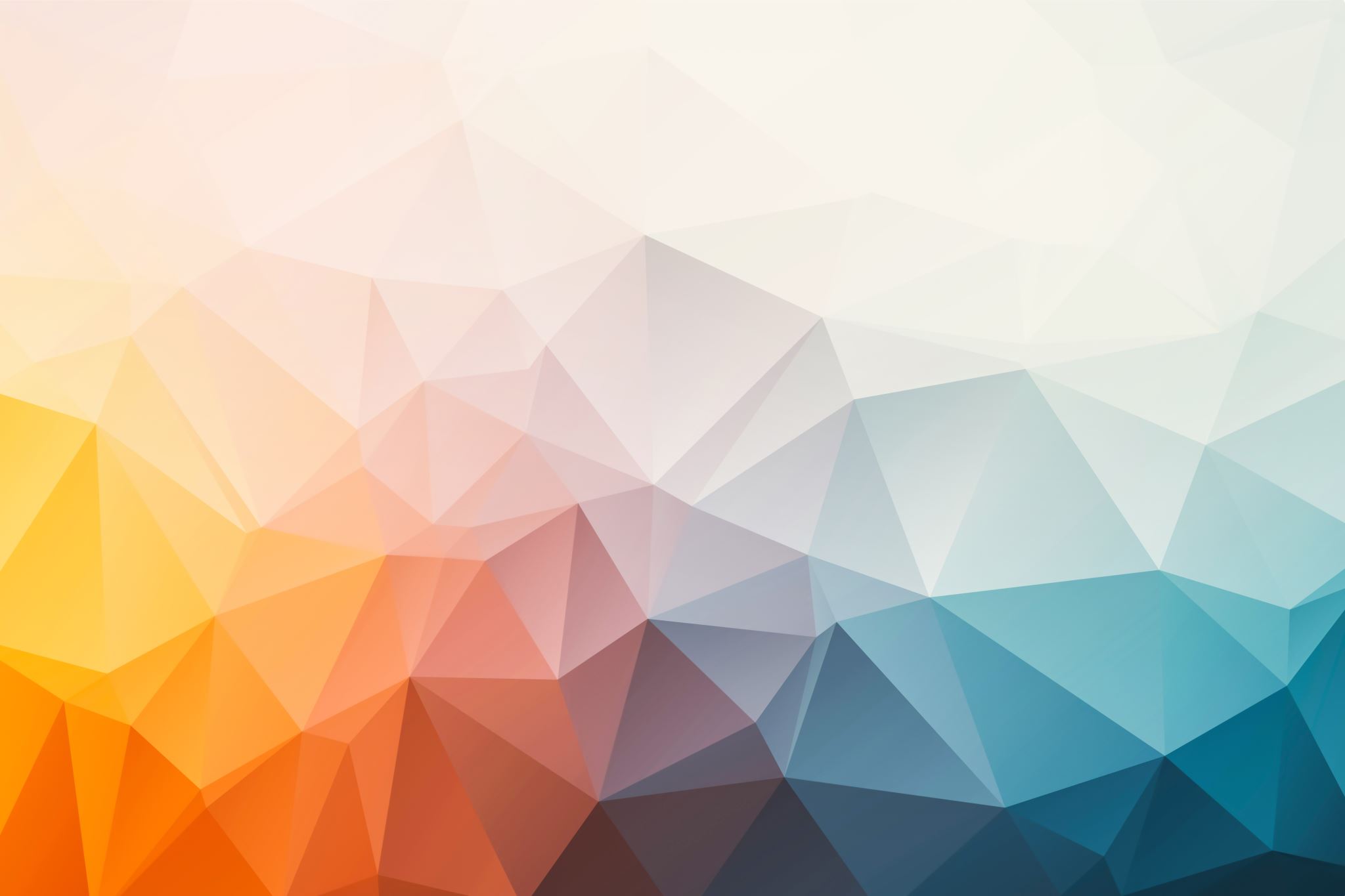 Report for sloveniaeastern region meeting
Prague, 28.11.2023
Mateja Gerečnik, SKEI
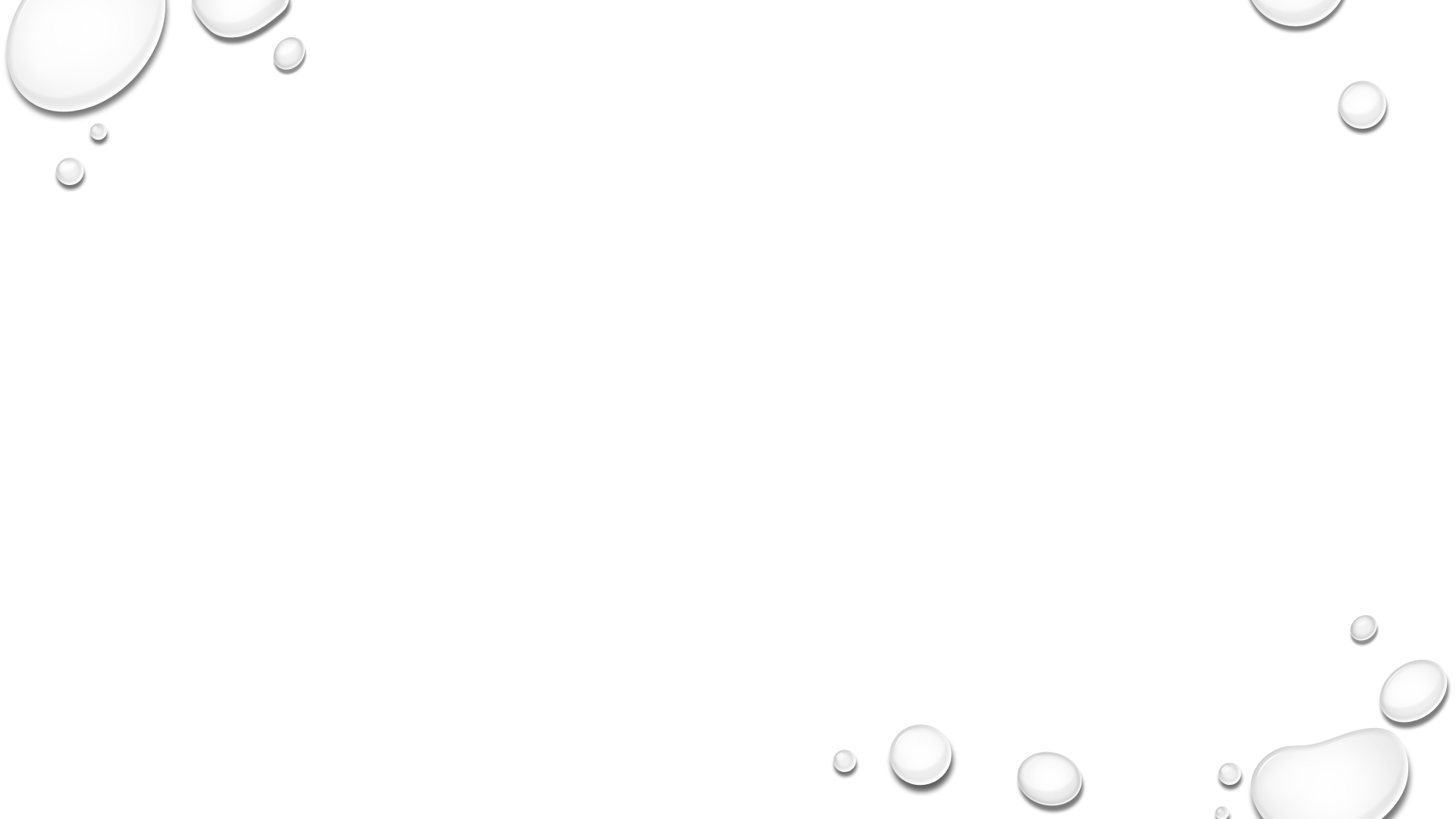 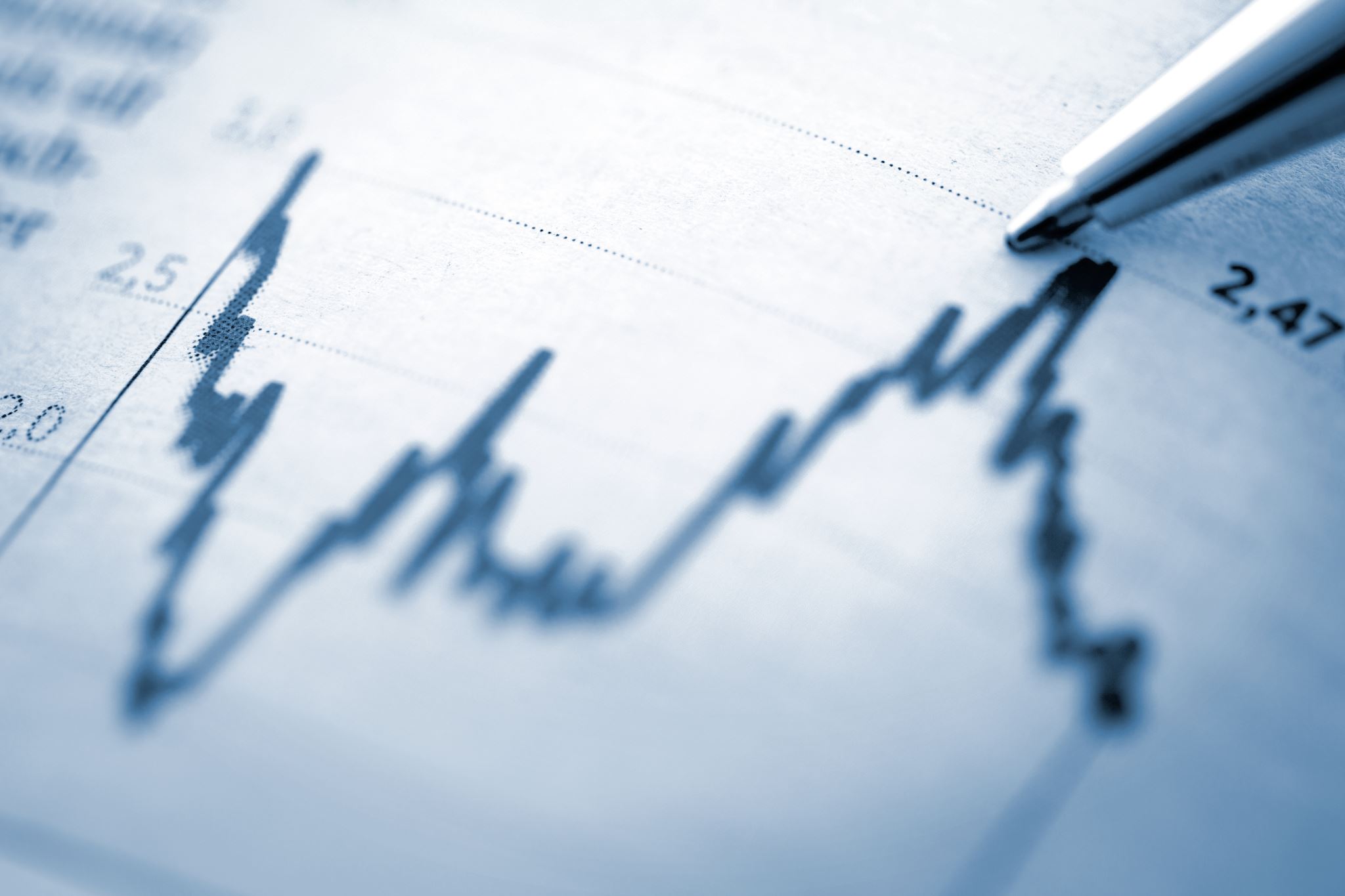 General
Average monthly gross earnings August 2023 – 2221,85 €
Average monthly gross earnings for year – 2023,92 €
Labour cost index (same quarter of previous year = 100) – 114,6
Minimum wage – 1203,36 €
Inflation – annual inflation rate – 6,9 %
Inflation – monthly inflation rate October 2023 – 0,2 %
Legislation changes – Labor relations act
An additional five days of unpaid leave in the case of caring for a family member or a person with whom the employee lives in the same household who needs more extensive care and support for health reasons.
The non-discriminatory subsidiary liability of the contractor for non-payment of wages to the employee is regulated, namely in the context of the provision of a service in the context of subcontracting, which until now was limited only to foreign employers who perform work with workers in the context of cross-border provision of services.
The wage compensation for agency workers at companies is increased, thereby increasing the social security of workers during periods of unemployment. During the time when the agency does not guarantee the work of workers at the user, instead of at least 70 percent of the minimum wage, the workers will be entitled to 80 percent of the worker's wage, as is the case for compensation of the wages of the remaining workers in the case of waiting for work.
The right to disconnection is introduced, which gives the employee the right that the employer does not interfere with his free time during a daily or weekly rest period, the use of annual leave or other justified absence from work.
Employee representatives and trade union trustees will now be guaranteed effective legal security. Amendment ZDR-1 legislates the suspension of the effect of the dismissal until the decision of the labor courts at the first instance, i.e. a maximum of 6 months for labor representatives and their higher compensation due to the prohibition to perform work (instead of 50 percent they will be entitled to 80 percent of the salary) and legal protection against a written warning from resignation.
Legislation changes - the law to speed up the recruitment of foreigners
The amendments to the Employment, Self-employment and Work of Foreigners Act are aimed at simplifying procedures, though this does not mean less legal protection for foreign workers. The aim of the Ministry of Labour is not only to ensure that there are enough workers, but also to ensure adequate working conditions and fair pay.
With the amendment coming into force, a foreigner, during the validity period of a single permit, will be allowed to change employers and jobs, or to be employed by several employers, solely on the basis of the consent of the Employment Service of Slovenia (ESS), i.e. without the need for an administrative unit ruling.
Foreigner nationals who are employed in the public sector will not be subject to the provisions of the amended law. There is a serious shortage of suitable staff in the public sector, especially in the health and social services sectors (health centres, homes for the elderly, day-care centres and social security training institutions, public institutions providing social services such as family care in the home, and public social security institutions that provide social welfare services). The procedures at the ESS are complex because of the need to determine the education, language skills and qualifications of foreign nationals. Therefore, the amendment does not apply to foreign nationals who will be employed in the public sector, which means that the ESS will not grant consent for employment in the public sector.
Asylum seekers who have the right to access the labour market under international protection laws will be able to exercise their right to free access to the Slovenian labour market after having had asylum seeker status for three months. The Law on Employment, Self-employment and Work of Foreigners currently states that they have free access to the labour market after nine months of asylum seeker status.
A new time limit has been introduced for entry into employment when a foreign national, during the validity of a single permit, changes employer or is employed by two or more employers on the basis of a new consent from the ESS, i.e. without the written approval of the administrative unit.
Legislation changes – Recording of working hours
The purpose and meaning of the law is to protect the rights of employees and ensure payment for work performed and to prosecute the worst forms of violations of labor rights, which we have witnessed in the past due to the disorderly situation in this area.
the law primarily protects male and female workers, because by keeping records more accurately, we ensure compliance with the provisions on working hours and the provision of rest and breaks.